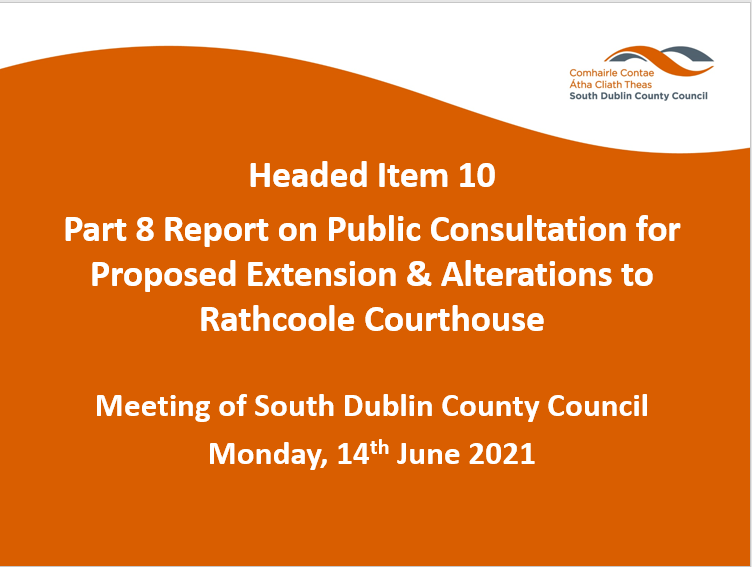 1
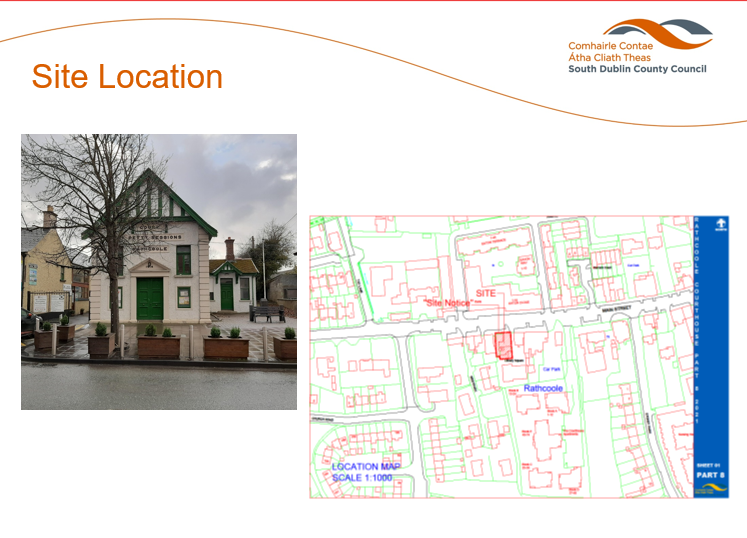 2
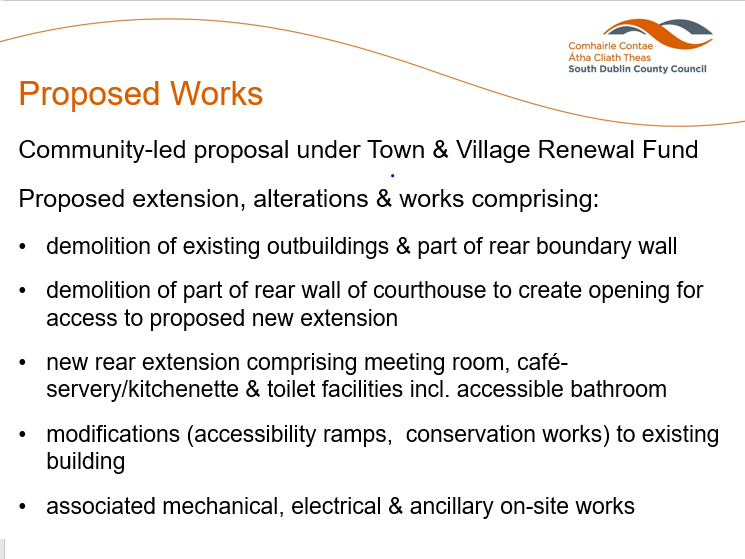 3
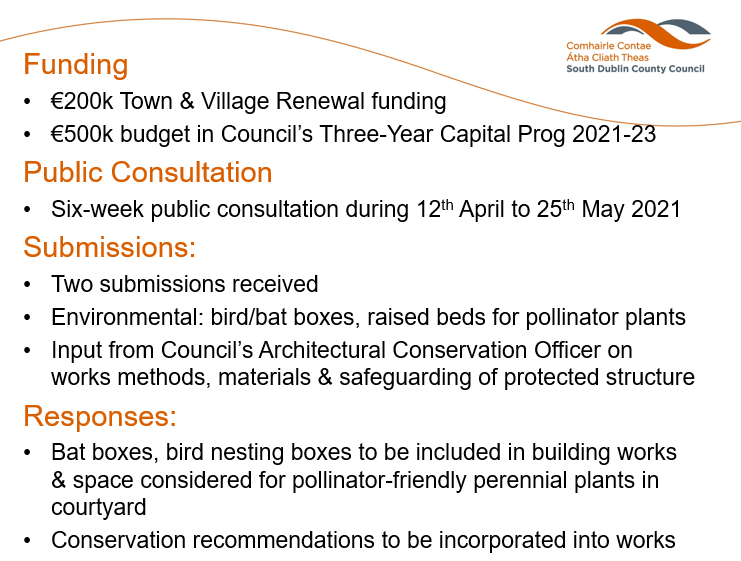 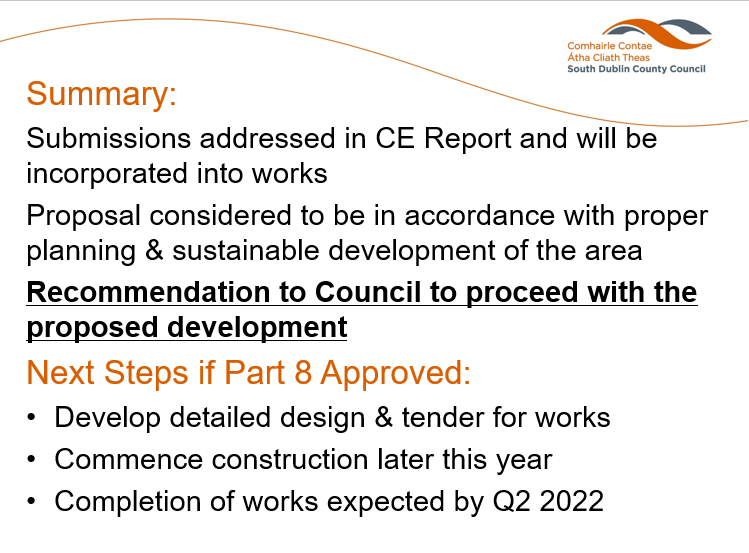